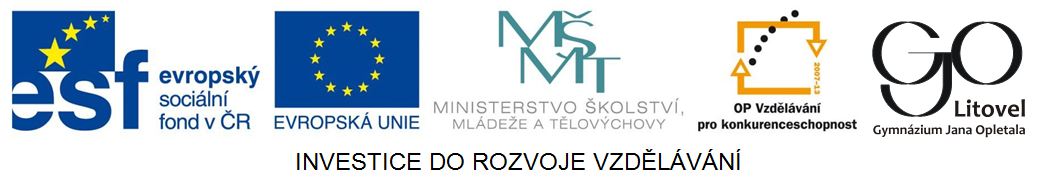 Václav Hrabě
1940-1965
byl český básník a částečně prozaik
jediný významný představitel tzv. beat generation v Československu, která se jinak rozmohla především v zemi svého vzniku, v USA
osobně se setkal s americkým básníkem Allenem Ginsbergem a napsal s ním rozhovor
zemřel tragicky na otravu plynem
Život
úzce souvisela s jazzovou a bluesovou hudbou
 V. Hrabě se učil hrát na několik hudebních nástrojů, mezi nimi klarinet a saxofon, a koncertoval se studentskými kapelami.
Blues pro bláznivou holku (1990) – kompletní vydání básnického díla, včetně nově objevené rukopisné pozůstalosti
Tvorba
básně vybízejí k hudebnímu doprovodu
pro českou hudební scénu objevil až Vladimír Mišík na přelomu 70. a 80. let 20. století(deska Pár tónů, které přebývají)
zhudebněné Hrabětovy básně – např. Variace na renesanční téma, Ty II. a Jam
 poetické pásmo Stop-time (v roce 1967 vyšlo i knižně)
Zhudebněná poezie
Variace na renesanční téma.
http://www.youtube.com/watch?v=dw-Tz255GFg&list=RDW2pEvN6DjmQ&index=2
Blues pro bláznivou holku
http://www.youtube.com/watch?v=g4TQhJfjAZY
Hudební ukázky
Václav Hrabě
1.Obrázek [cit. 2014-05-29]. Dostupný pod licencí Public domain na WWW: http://blog.idnes.cz/blog/3911/180368/_hrabe.jpg
2. Wikipedia [online]. 2014[cit. 2014-05-29]. Dostupné z WWW: 
http://cs.wikipedia.org/wiki/V%C3%A1clav_Hrab%C4%9B
Zdroj